Africa
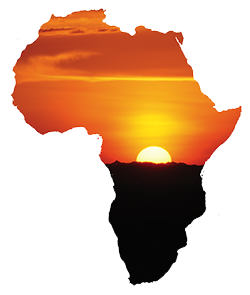 Thomas Carbol
MOTIVACE
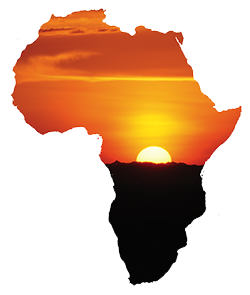 20 Points
Something new
Curiosity
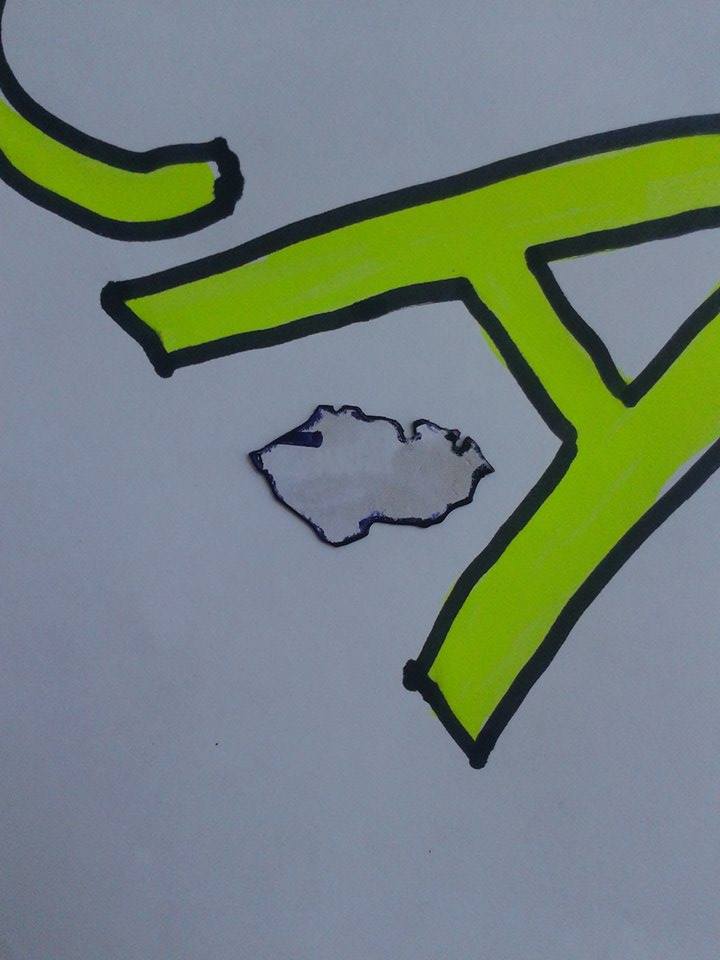 PROCES
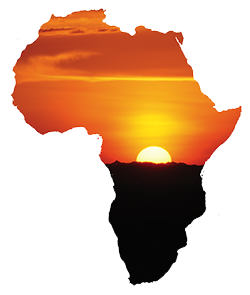 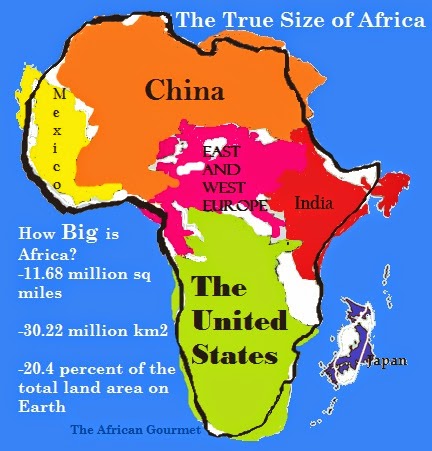 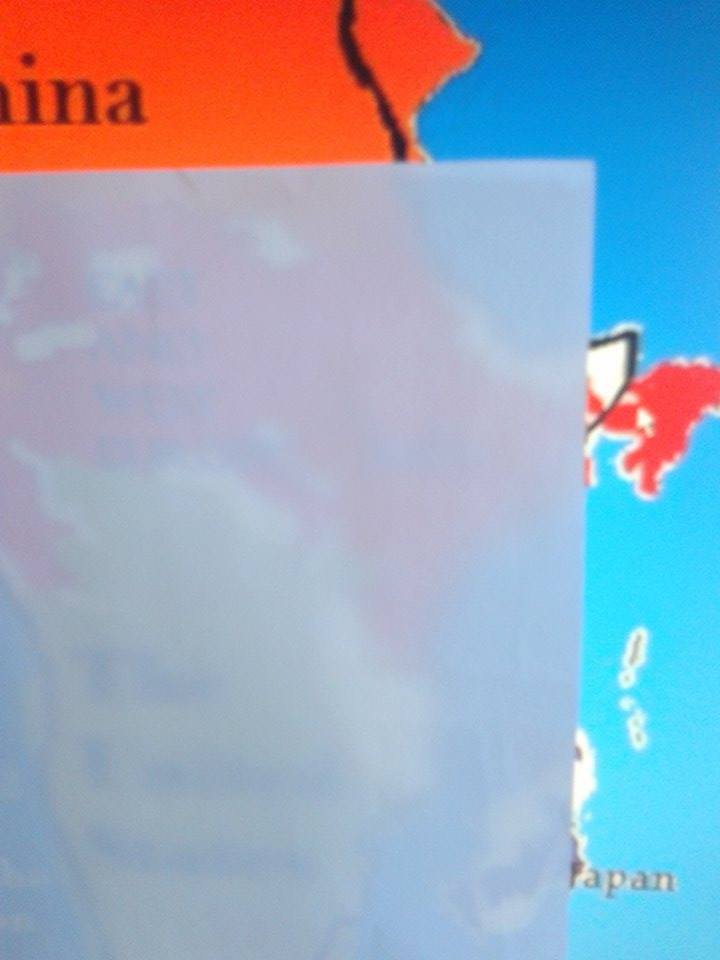 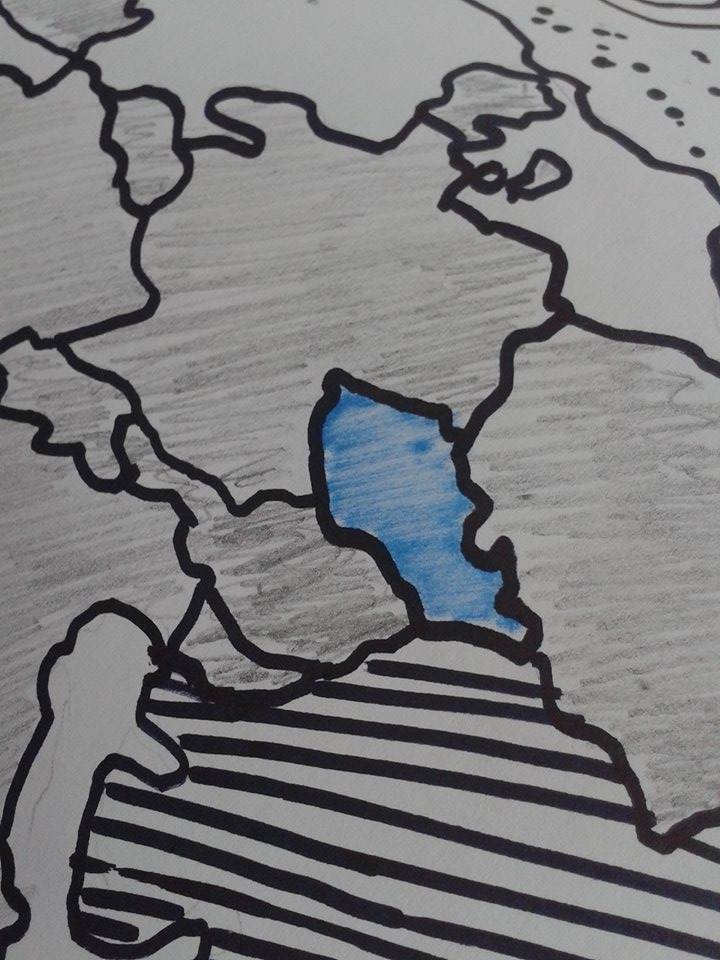 VÝSLEDEK
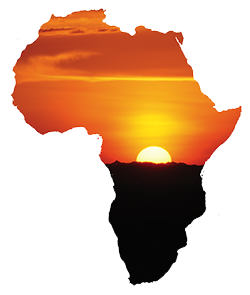 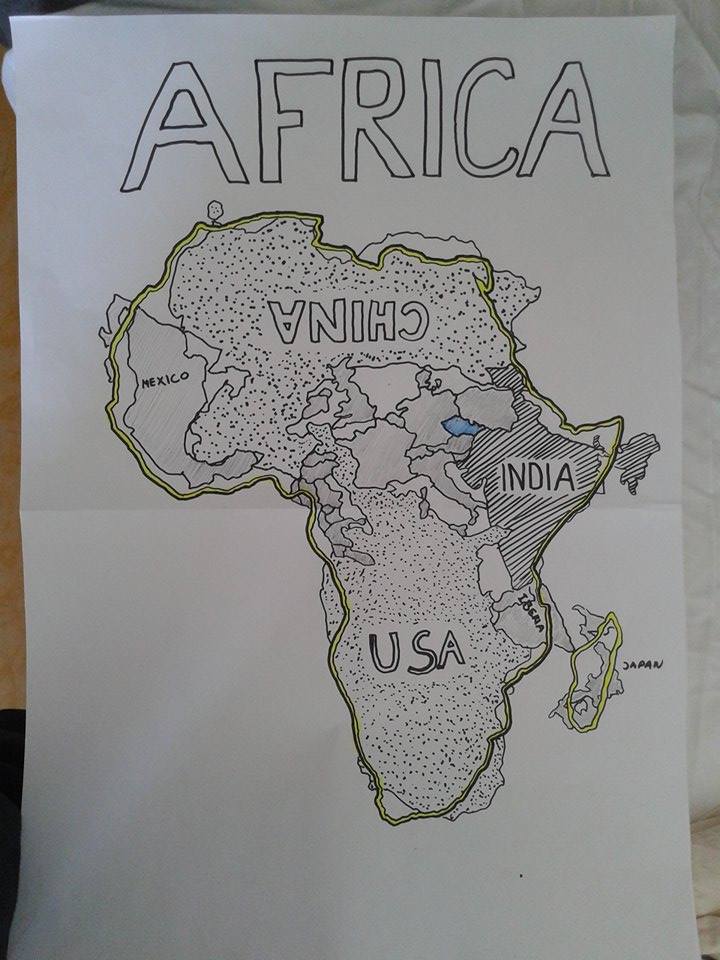 China 9,597,000
Usa 9,6296,000
India 3,289,000
Mexico 1,972,000
Iberia 582,000
Japan 378,000
ČR 78 866 km²
Závěr
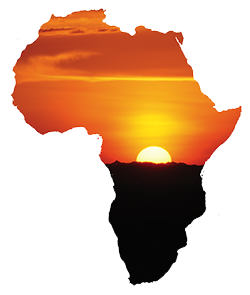 Rozloha Afriky: 30 220 000 km² 
Rozloha Vložených zemí: 28 314 000 km² 
380x ČR
Děkuji za pozornost